О ходе иммунизации населения против гриппа в Республике Крым и г. Севастополе по состоянию на 27.09.2019
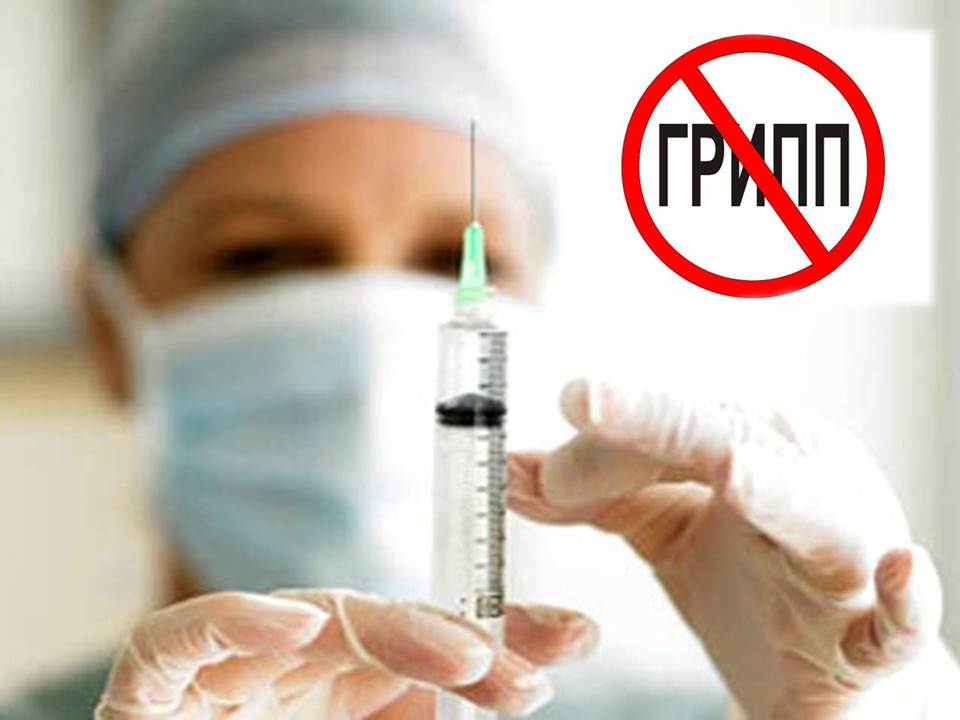 Начальник отдела эпидемиологического надзора Межрегионального управления Роспотребнадзора по Республике Крым и г. Севастополю С.А. Листопад
С 4 сентября  2019 года в Республике Крым и г. Севастополе стартовала вакцинальная кампания иммунизации против гриппа
По Рекомендациям Федеральной службы по надзору в сфере защиты прав потребителей и благополучия человека, а также рекомендациям Всемирной организации здравоохранения на предэпидемическом этапе сезона гриппа и ОРВИ 2019-2020 гг. необходимо охватить иммунизацией против гриппа не менее 45% от совокупного населения субъекта. Согласно Федеральной заявке на территории
922630
человек
ПЛАН ПО РЕСПУБЛИКЕ 
КРЫМ СОСТАВИЛ:
189570 детей
733060
взрослых
224009
ПЛАН ПО г. 
СЕВАСТОПОЛЮ:
65247
детей
158762
детей
Количество поступивших в Республику Крым и г. Севастополь 
 противогриппозных вакцин на 27.09.2019
С 1 СЕНТЯБРЯ на ПОЛУОСТРОВЕ ВВЕДЕН ЕЖЕНЕДЕЛЬНЫЙ МОНИТОРИНГ В РАЗРЕЗЕ РЕГИОНОВ ПО ОБЪЕМАМ ИММУНИЗАЦИИ НАСЕЛЕНИЯ ПРОТИВ ГРИППА
ПОКАЗАТЕЛИ ИММУНИЗАЦИИ ПРОТИВ ГРИППА В РАЗРЕЗЕ РЕГИОНОВ РЕСПУБЛИКИ + г. СЕВАСТОПОЛЬ
В настоящее время на территории полуострова регистрируется неэпидемический уровень заболеваемости гриппом и ОРВИ, тем не менее с положительным темпом прироста.
(38 неделя 2019 года) в Республике Крым заболело острыми респираторными вирусными инфекциями 5856 человек, показатель на 10 тысяч/населения 30,6. Рост заболеваемости преимущественно отмечается в возрастных категориях 3-6 лет, 7-14 лет.
В г. Севастополе за прошедшую неделю заболело респираторными инфекциями 1015 человек, показатель на 10 тысяч/населения – 23,2.
РОССИЙСКАЯ ФЕДЕРАЦИЯ
По округам РФ заболеваемость по населению в целом выросла, пок на 10 тысяч/населения в челом 65,0, что ниже уровня эпидемического порога всего на 0,2%. Отмечаются единичные находки циркуляции вирусов гриппа.
ВИРУСОЛОГИЧЕСКИЙ МОНИТОРИНГ: на сегодняшний день должен быть проработан механизм 
мониторинговых и диагностических исследований на циркуляцию вирусов гриппа и вирусов негриппозной этиологии, а также в период эпидемического подъёма активные вирусологические обследования лиц с диагнозом внебольничная пневмония:
ДОГОВОРА ЗАКЛЮЧЕННЫЕ с ФБУЗ «Центр гигиены и эпидемиологии в РК и г. Севастополе» на вирусологические исследования:
ГБУЗ РК «Белогорская ЦРБ»
ГБУЗ РК «Джанкойская поликлиника» - но материал не доставляется
ГБУЗ РК «РДИКБ»
ГБУЗ РК «РДКБ им. Титова»
ГБУЗ РК «Керченская больница №1»
ГБУЗ РК «Керченская детская больница»
ГБУЗ РК «Феодосийский медицинский центр»
ГБУЗ РК «Черноморская ЦРБ»
ГБУЗ РК «Ялтинская городская больница №1»
ГБУЗ РК «Алуштинская ГБ»
ГБУЗ РК «Красноперекопская больница» – на 1 исследование
Совместно с руководителями медицинских организаций проработать механизм обязательного проведения лабораторных исследований на грипп контингентов, в соответствии СП от 04.04.2014 №3.1.2.3117-13 «Профилактика гриппа и других острых респираторных инфекций», Приказа Федеральной службы по надзору в сфере защиты прав потребителей и благополучия человека от 24.07.2015 №627 «О совершенствовании мониторинга за циркуляцией вирусов гриппа». Особое внимание обратить на лабораторное обследование лиц, проходящих лечение и госпитализированных по поводу внебольничной пневмонии. Доставку клинического материала осуществлять в вирусологическую лабораторию ФБУЗ «Центр гигиены и эпидемиологии в Республике Крым и г. Севастополе», с соблюдением всех норм биологической безопасности, в соответствии с требованиями, предусматривающими данные мероприятия.
БЛАГОДАРЮ 
ЗА 
ВНИМАНИЕ!